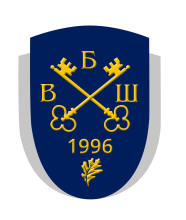 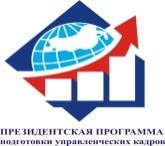 Программа подготовки управленческих кадров для организаций народного хозяйства Российской Федерации
УПРАВЛЕНИЕ ПРОЦЕССОМ ПОВЫШЕНИЯ ЭФФЕКТИВНОСТИ ИСПОЛЬЗОВАНИЯ ПРОИЗВОДСТВЕННОЙ ПЛОЩАДКИ 
АО «ВПО «ТОЧМАШ», Г. ВЛАДИМИР
Слушатель:   Мищук Александр Владимирович


Руководитель программы 
«Подготовки управленческих кадров для
организаций народного хозяйства РФ»
от МИМ ЛИНК по Владимирской области:   Голякова В.П.
1
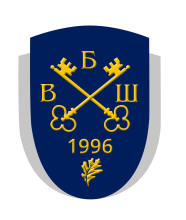 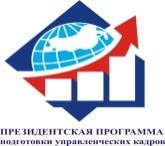 ЦЕЛИ ПРОЕКТА



Определение наиболее эффективного способа  использования производственной площадки


Разработка комплекса мероприятий, направленных на повышение эффективности использования производственной площадки, позволяющих обеспечить достижение безубыточности использования в срок до 31.12.2024 и в дальнейшем получение прибыли
2
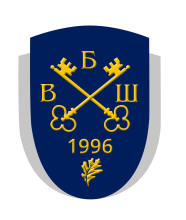 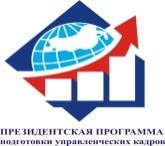 ИНФОРМАЦИЯ О ПРЕДПРИЯТИИ
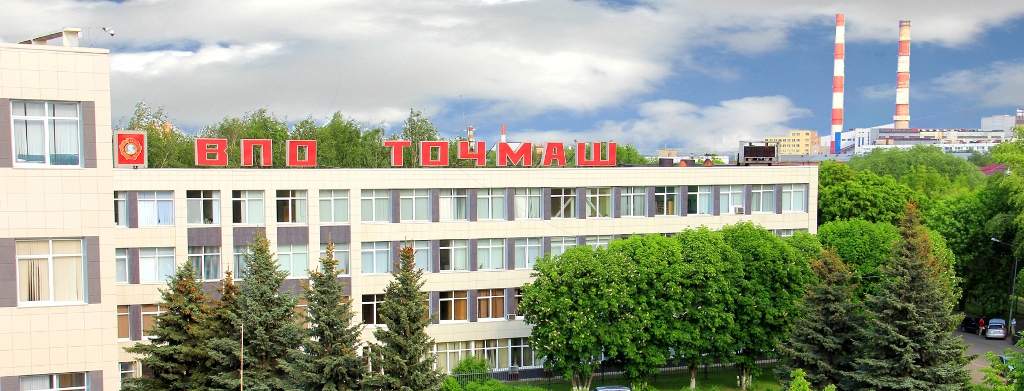 АО «ВПО «Точмаш» входит в состав Государственной корпорации по атомной энергии «Росатом».

 Год основания – 1933 г.

Численность сотрудников – 2063 чел.
АО «ВПО «Точмаш» - многопрофильный производитель изделий высокоточного приборостроения и машиностроения: газовых центрифуг - высокопроизводительного оборудования для разделения изотопов урана, комплектующих активной зоны АЭС, неядерной продукции. 

Структурные подразделения находятся в городах Коврове, Владимире и Москве.
3
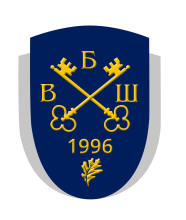 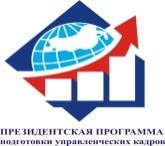 ИНФОРМАЦИЯ О ПРОИЗВОДСТВЕННОЙ ПЛОЩАДКЕ
В рамках программы «Концентрация производств АО «ВПО «Точмаш» и ПАО «Ковровский механический завод» с 2017 г. основные производственные мощности АО «ВПО «Точмаш» сконцентрированы в г. Коврове.

В результате реализации данной программы высвобождены административные и производственные корпуса площадью 145,2 тыс. кв.м., вспомогательные корпуса, сооружения и объекты ГО.

Производственная площадка признана непрофильным активом, в отношении которого принято решение о продаже.

На время продажи приоритетным способом использования имущества является сдача в краткосрочную аренду.

В 2020 г. производственная площадка передана в доверительное управление компании ООО «ИТКОЛ-сервеинг».
4
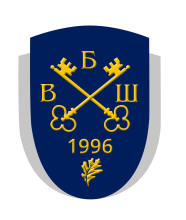 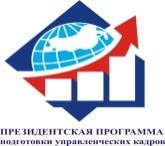 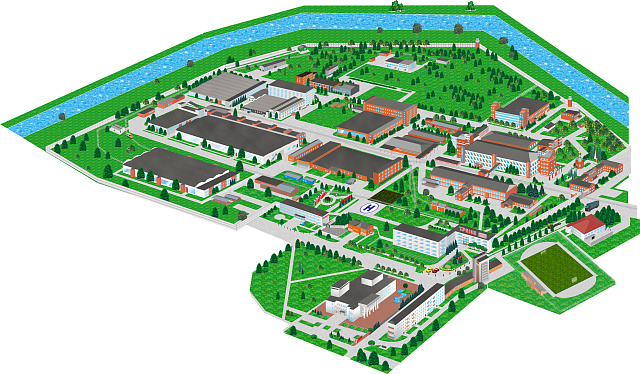 54,3
 ГА
Площадь территории
145,2 тыс. 
кв.м.
Общая площадь корпусов
113,3 тыс. 
кв.м.
29,7 тыс. кв.м.
91,7 тыс. кв.м.
1,54 млрд. руб.
0,98 млрд. руб.
Арендопригодные площади
Площади, требующие ремонта
Площади, сданные в аренду
Рыночная стоимость
Остаточная стоимость
5
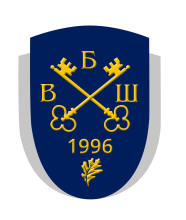 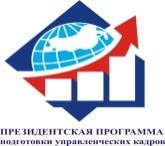 ПРОБЛЕМЫ, СВЯЗАННЫЕ С ИСПОЛЬЗОВАНИЕМ ПРОИЗВОДСТВЕННОЙ ПЛОЩАДКИ

Неликвидность производственной площадки
С 2018 г. проведены 5 аукционов, признанных несостоявшимися в связи с отсутствием заявок.

Убыточность использования производственной площадки
За 2021 г. получен убыток – 99,0 млн. руб.
За 2022 г. получен убыток – 64,2 млн. руб.
За 5 месяцев 2023 г. получен убыток - 31,1 млн. руб.
6
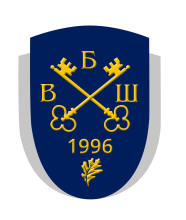 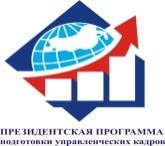 АНАЛИЗ ПРИЧИН НЕЛИКВИДНОСТИ 
(ДИАГРАММА ИСИКАВЫ)
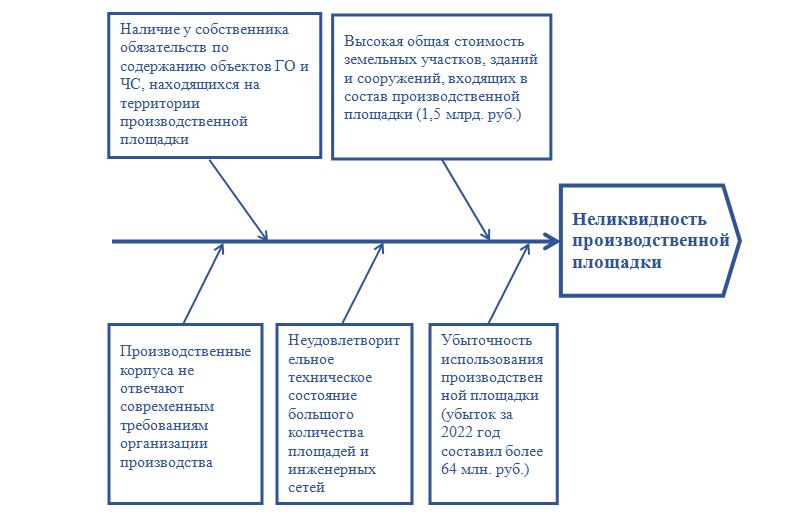 7
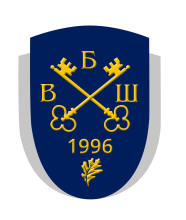 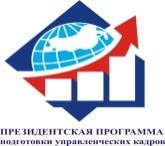 АНАЛИЗ ПРИЧИН УБЫТОЧНОСТИ (ДИАГРАММА ИСИКАВЫ)
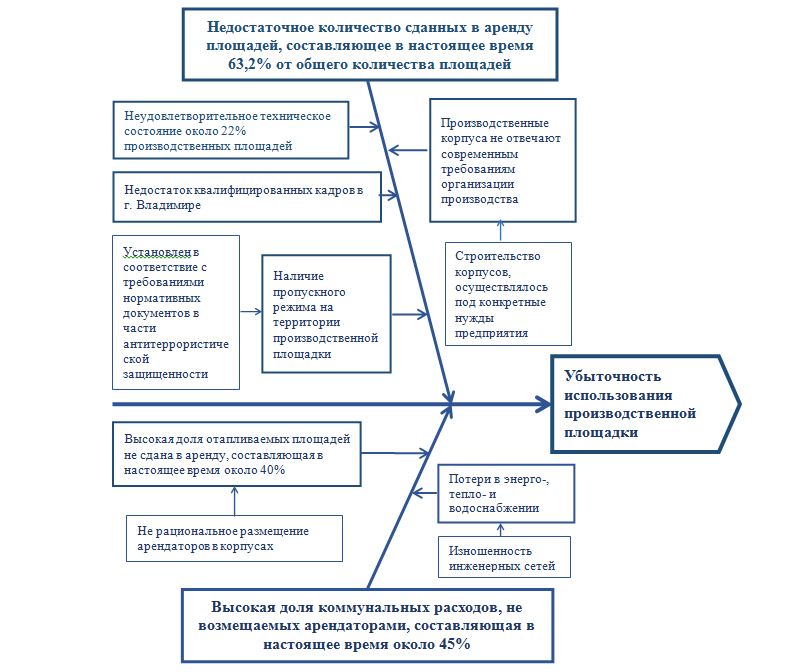 8
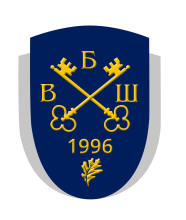 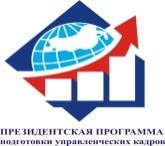 ОПРЕДЕЛЕНИЕ НАИБОЛЕЕ ЭФФЕКТИВНОГО СПОСОБА ИСПОЛЬЗОВАНИЯ ПРОИЗВОДСТВЕННОЙ ПЛОЩАДКИ
Анализ причин убыточности и неликвидности производственной площадки показывает, что существуют следующие способы использования производственной площадки:
 
Проведение мероприятий, направленных на увеличение количества сданных в аренду площадей и оптимизацию коммунальных расходов.

Подготовка производственной площадки к продаже частями.

Использование площадей, входящих в состав производственной площадки, для размещения собственного производства АО «ВПО «Точмаш».

С учетом имеющегося запрета от ГК «Росатом» на продажу производственной площадки частями и отсутствия у АО «ВПО «Точмаш» потребности в размещении производства на ее территории наиболее эффективным способом использования производственной площадки является проведение мероприятий, направленных на увеличение количества сданных в аренду площадей и оптимизацию коммунальных расходов.
9
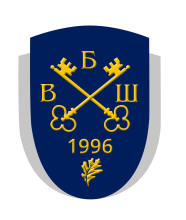 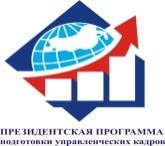 ДИНАМИКА СДАЧИ ПЛОЩАДЕЙ В АРЕНДУ
10
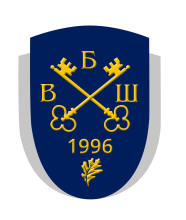 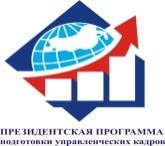 ИНФОРМАЦИЯ О ДЕЙСТВУЮЩИХ АРЕНДАТОРАХ
11
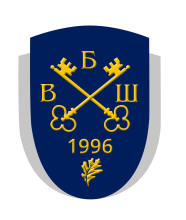 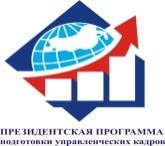 ТРЕХУРОВНЕВЫЙ АНАЛИЗ ПРОДУКТА
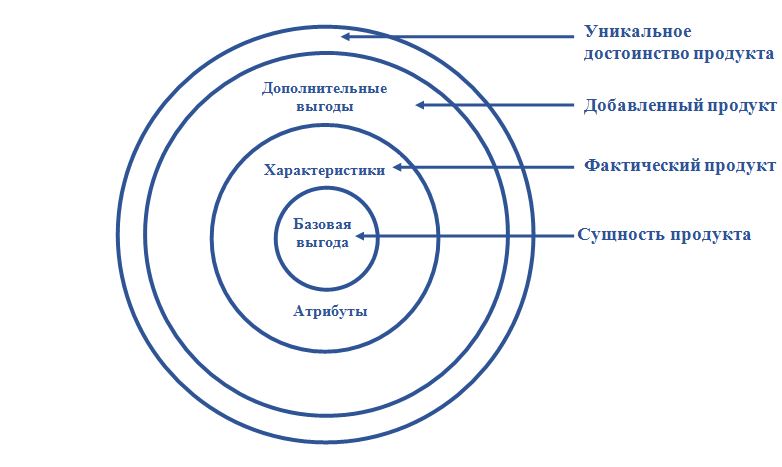 Сущность продукта:
Удовлетворение потребности компаний в размещении производства, позволяющего обеспечить стабильную и эффективную деятельность.
 
Фактический продукт:
Сдаваемые в аренду производственные помещения площадью от 5 до 2000 кв.м.
Добавленный продукт:
Удобная логистика.
Корпуса оснащены грузоподъемными механизмами, пожарной сигнализацией  и коммуникациями, включающими электроснабжение, холодное водоснабжение, центральную канализацию и теплоснабжение.
Техническое обслуживание корпусов и уборка территории. 
 
Уникальное достоинство продукта:
Организация круглых столов с представителями администраций и различных учреждений.
Возможность предоставления юридического адреса, переговорная и конференц-зал.
12
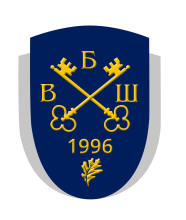 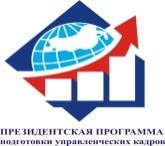 АНАЛИЗ МАРКЕТИНГОВОЙ СМЕСИ (КОНЦЕПЦИИ 4Р/4С)
13
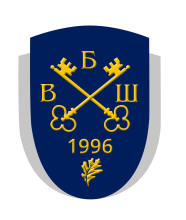 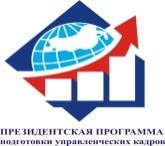 АНАЛИЗ ДАЛЬНЕГО ОКРУЖЕНИЯ (STEEP-АНАЛИЗ)
14
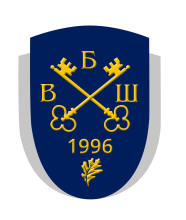 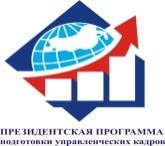 АНАЛИЗ БЛИЖНЕГО ОКРУЖЕНИЯ 
(МОДЕЛЬ ПЯТИ СИЛ ПОРТЕРА)
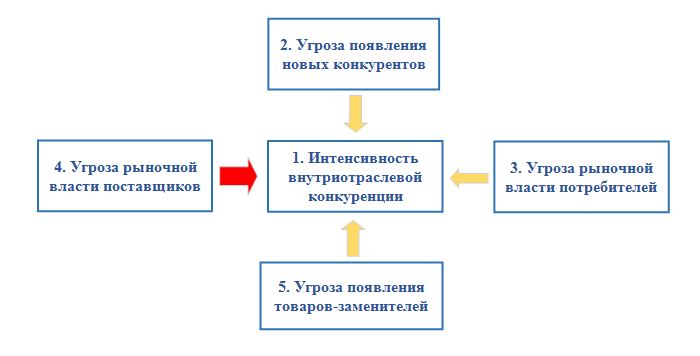 15
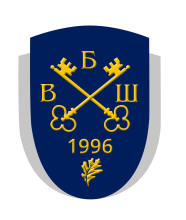 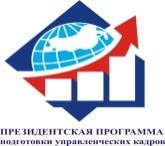 ЖИЗНЕННЫЙ ЦИКЛ ОТРАСЛИ
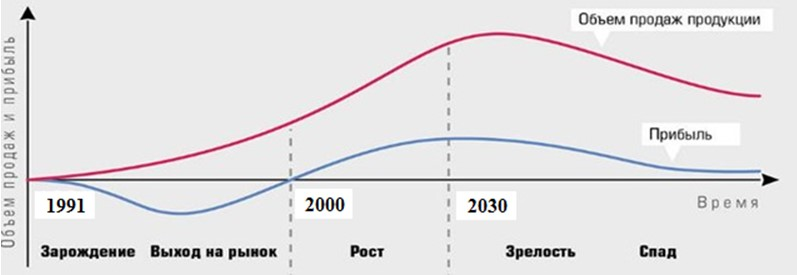 Отрасль аренды производственной недвижимости во Владимирской области относится к рынку со средним уровнем конкуренции, который находится в стадии роста.
16
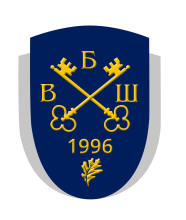 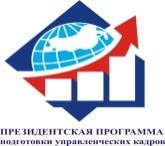 СЕГМЕНТАЦИЯ ПОТРЕБИТЕЛЕЙ
17
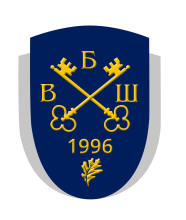 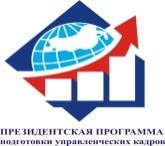 ОПРЕДЕЛЕНИЕ ВОЗМОЖНОСТЕЙ РАЗВИТИЯ 
ПОРТФЕЛЯ ПРОДУКТОВ (МАТРИЦА БКГ)
«Звезды»                                «Знаки вопроса»
«Дойные коровы»                              «Собаки»
Среди рассматриваемых продуктов нет «дойных коров» - направлений, не требующих инвестиций для развития и приносящих прибыль.

С целью увеличения рыночной доли продуктов, являющихся «звездами» и превращения их в «дойных коров» требуется обеспечить инвестирование в их развитие.
18
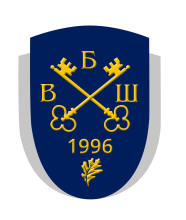 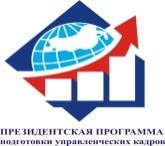 SWOT - АНАЛИЗ
19
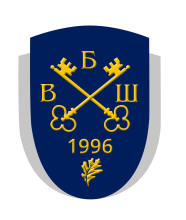 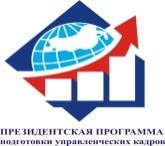 ВЫВОДЫ ИЗ SWOT - АНАЛИЗА
Предлагаемая АО «ВПО «Точмаш» услуга по сдаче аренду производственных площадей является конкурентоспособной, обладающей преобладающим влиянием сильных сторон на угрозы, создаваемые внешней средой.

Стратегическую альтернативу развития арендного бизнеса обеспечивают увеличение спроса на аренду производственных площадей, связанное с развитием промышленности, и увеличение спроса на предоставляемые арендаторам дополнительные сервисы.

С целью развития предлагаемой АО «ВПО «Точмаш» услуги по сдаче аренду производственных площадей необходимо обеспечить увеличение количества арендопригодных площадей и расширение перечня предоставляемых арендаторам дополнительных сервисов.
20
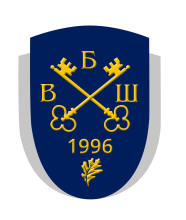 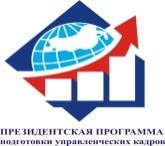 ОПРЕДЕЛЕНИЕ МАРКЕТИНГОВОЙ СТРАТЕГИИ 
(МАТРИЦА АНСОФФА)
Наиболее подходящей маркетинговой стратегией будет являться стратегия проникновения на рынок, выбранная для привлечения производственных компаний, осуществляющих деятельность во Владимирской области в связи с выгодностью данных сегментов потребителей и имеющимся опытом работы с ними.

Риски при реализации данной стратегии минимальны.
21
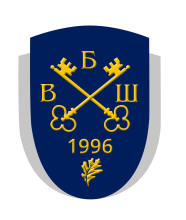 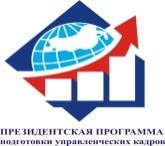 МЕРОПРИЯТИЯ ДЛЯ РЕАЛИЗАЦИИ ПРОЦЕССА
 РАЗВИТИЯ ПРОИЗВОДСТВЕННОЙ ПЛОЩАДКИ
Открыть в АО «ВПО «Точмаш» группу инвестиционных мероприятий «Проведение комплекса мероприятий по модернизации производственной площадки в г. Владимире».

Создать рабочую группу по управлению инвестиционными мероприятиями.

Обеспечить выполнение ремонта и модернизации производственных корпусов.
22
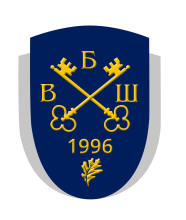 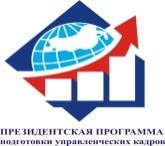 СОСТАВ РАБОЧЕЙ ГРУППЫ
23
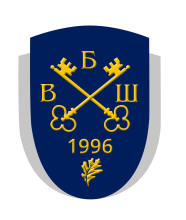 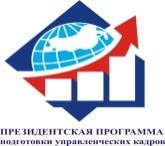 ПЛАН-ГРАФИК РЕМОНТА КОРПУСОВ (ДИАГРАММА ГАНТА)
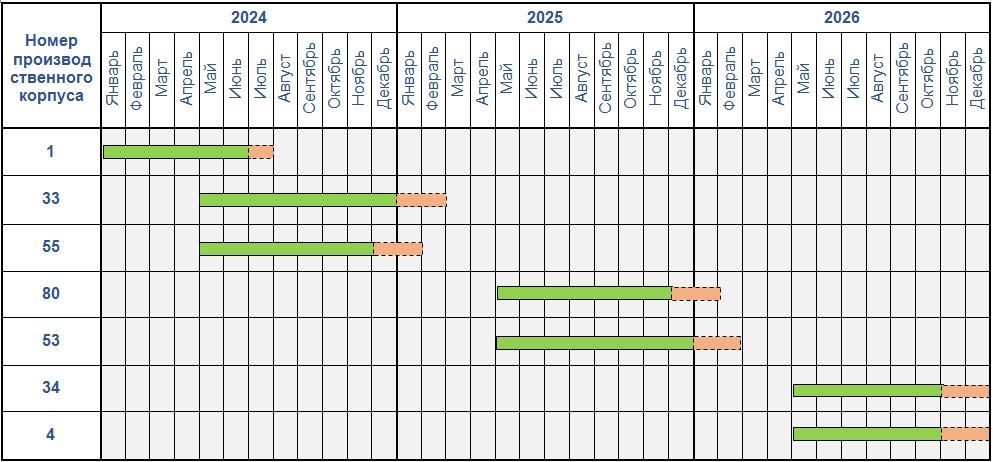 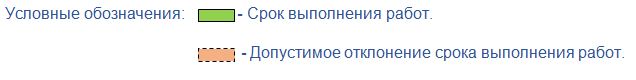 24
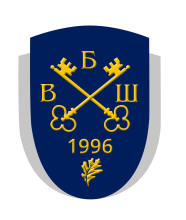 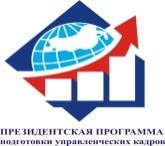 ПЛАН-ГРАФИК ВЫПОЛНЕНИЯ РАБОТ В ПРОИЗВОДСТВЕННОМ КОРПУСЕ №33 (ДИАГРАММА ГАНТА)
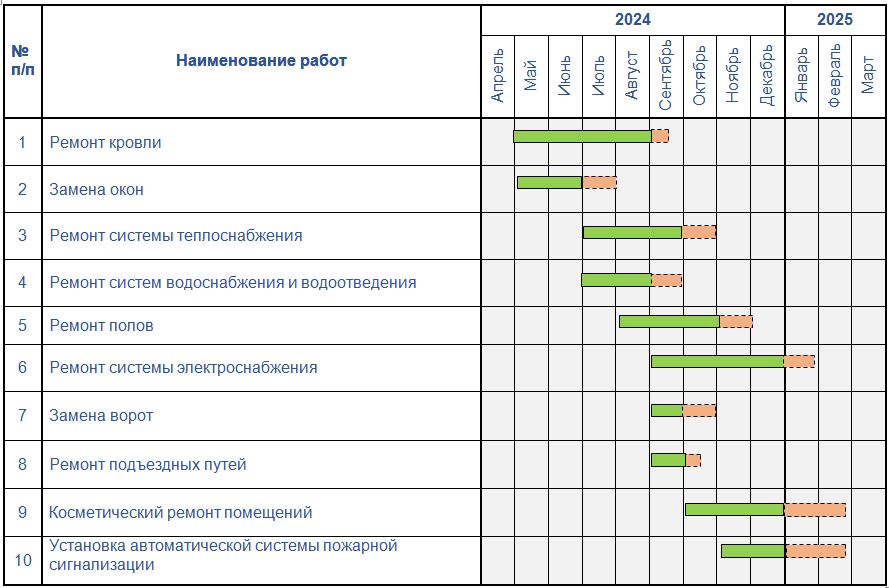 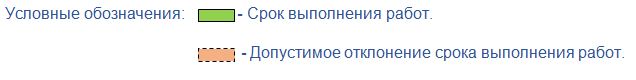 25
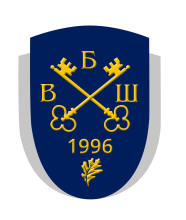 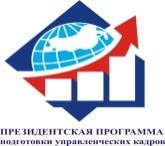 ПОТРЕБНОСТЬ В ИНВЕСТИЦИЯХ И СРОКИ ОКУПАЕМОСТИ
26